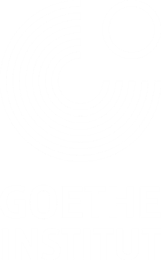 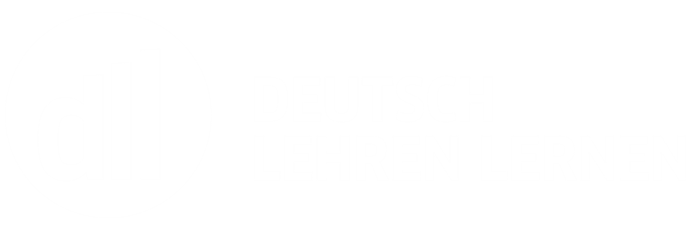 Titel der PräsentationName, VornameOrt, Datum
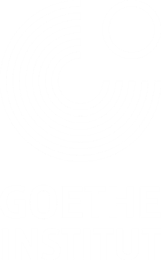 Agenda
„PEP deinen Unterricht auf! + eigener Titel“
06.02.2020
Erstes Kapitel
Unterkapitel
Unterkapitel
Zweites Kapitel
Unterkapitel
Unterkapitel
Drittes Kapitel
Unterkapitel
Unterkapitel
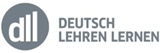 Hier Steht die Überschrift
„PEP deinen Unterricht auf! + eigener Titel“
06.02.2020
ZWISCHENÜberschrift
Fließtext, sitis doluptatia nonsedi doluptatios rernatum dolut a volor rat  faccaest omnis mi, cuptaectat. Uptibea rchit, velit eum commo mint.

ZWISCHENÜberschrift 
Fließtext, nem rempern aturibust lant et apellan iscidernam int harionserum net velitatem quidi apiendios re non nulparios aliquas il ipsunti tem eos vid estis earum exerit modiatemquo dolectu rehenissi ut aut a dent re voloressed magnissi volenit mos autat earchil ist, que eles imperi nobitae. Voluptati simpore escias quiae
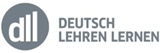 Die Überschrift kann Länger sein, Z.B. Zweizeilig
„PEP deinen Unterricht auf! + eigener Titel“
06.02.2020
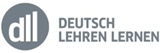 Vielen Dank für Ihre Aufmerksamkeit.